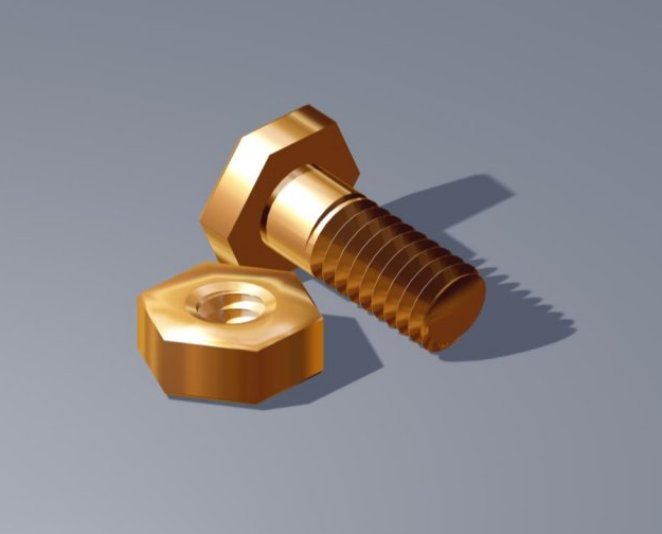 Презентация к уроку технологии для 7-х классов
Виды резьбовых соединений.
Инструментальный анализ элементов резьбовых деталей
Станкевский Николай Михайлович,  
учитель технологии МБОУ СОШ №7  г. Сургут Тюменская обл.
Мотивация к деятельности
Что такое резьба и 
    где она применяется?
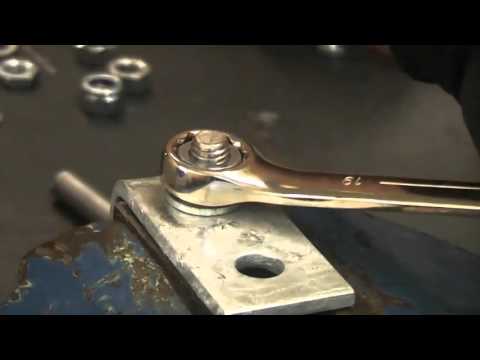 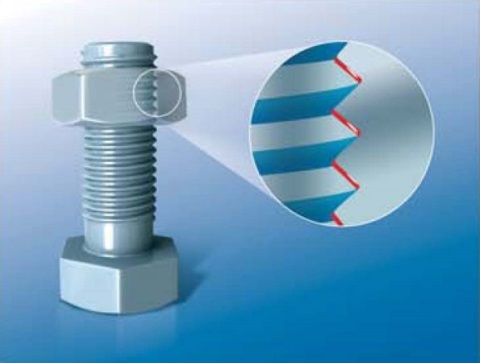 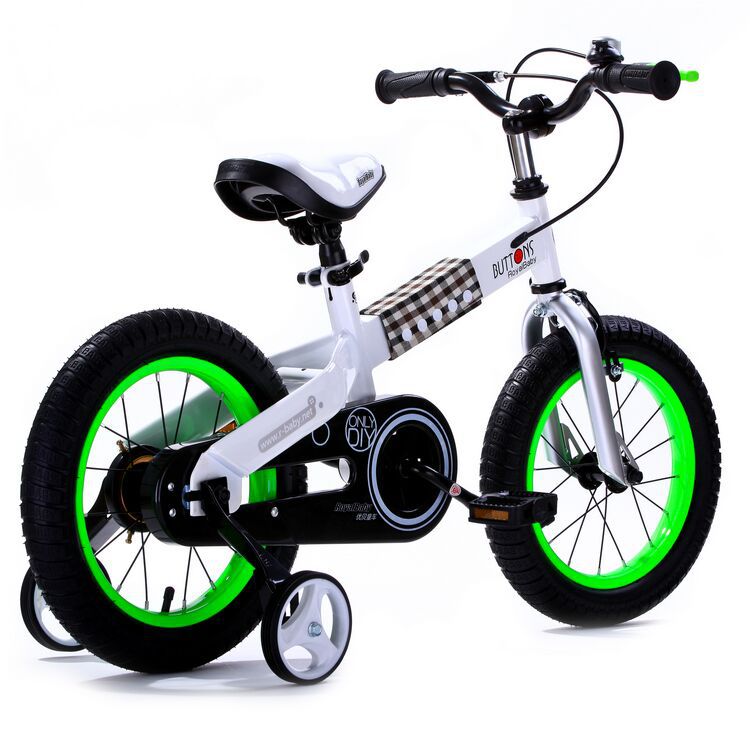 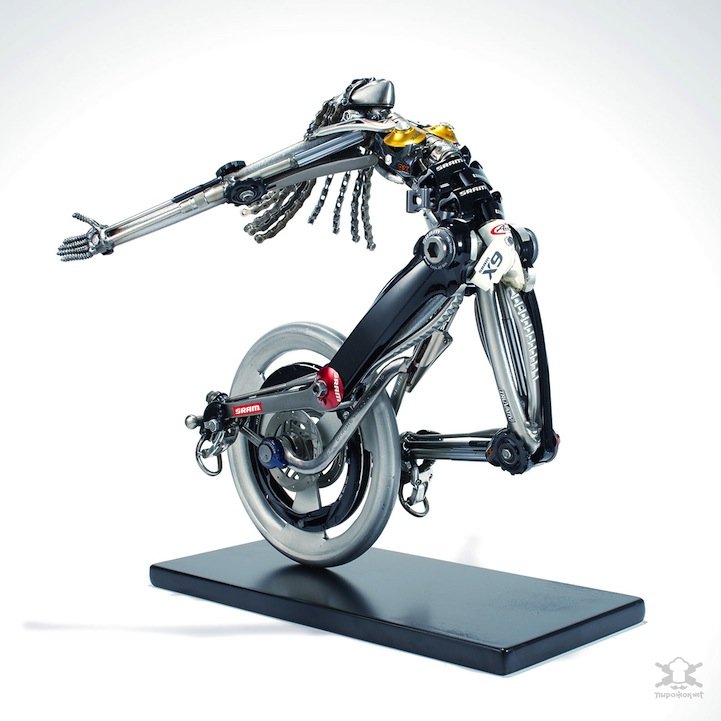 Мотивация к деятельности
Как изображается резьба на чертеже?
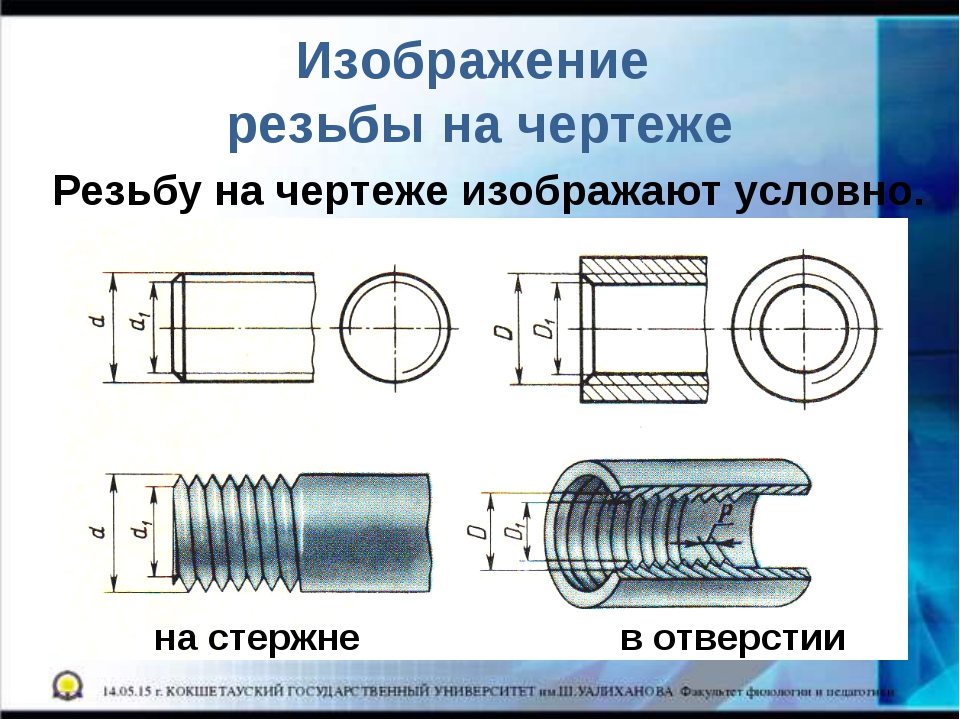 Введение нового материала
Детали с резьбой применяются:
для выполнения разъемных, неподвижных соединений (например: крепление слесарных тисков к верстаку);
для преобразования вращательного движения в поступательное (например: винт слесарных тисков);
для зажимных устройств (например: фиксация положения поворотных слесарных тисков).
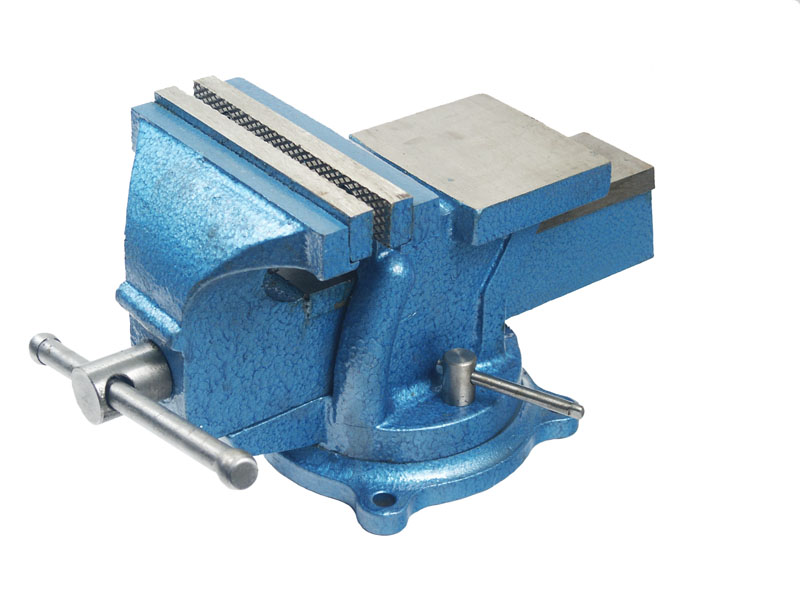 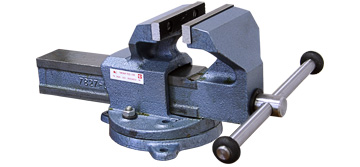 Опорные понятия
Резьбой называют спиральную канавку, нарезанную на телах цилиндрической формы.

Резьба, нарезанная на поверхности цилиндра (на стержне), называется наружной резьбой.

Резьба, нарезанная внутри отверстия, называется внутренней резьбой.
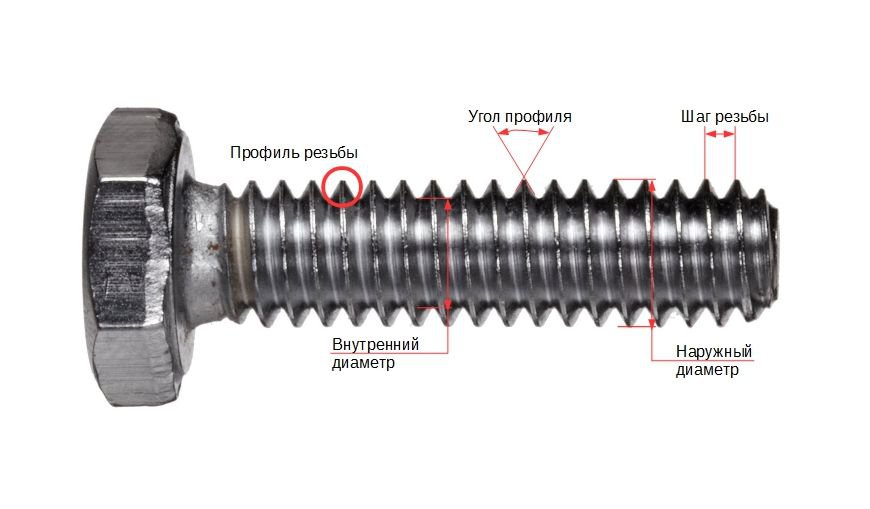 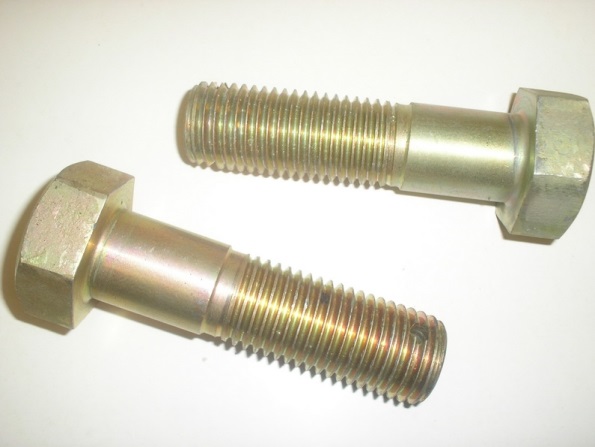 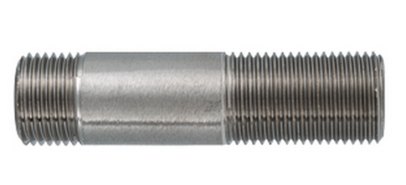 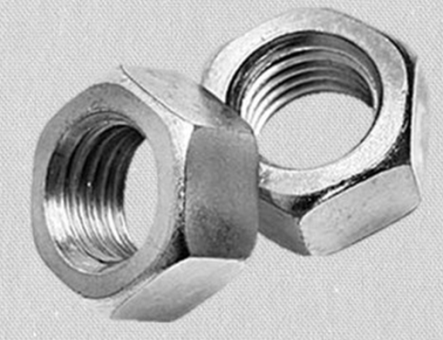 Опорные понятия
В резьбовых соединениях применяют болты, гайки, шпильки и винты (крепежные резьбовые детали, учебник технологии 7 кл., с. 99).
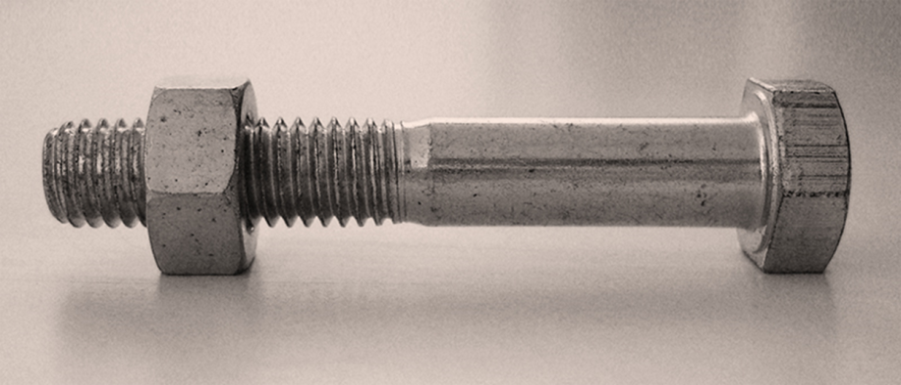 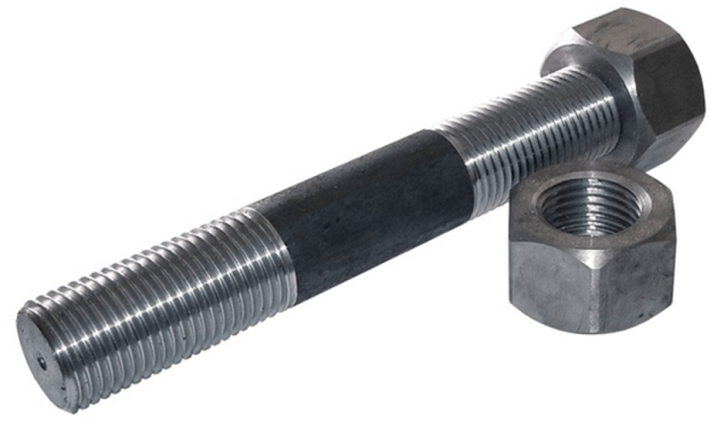 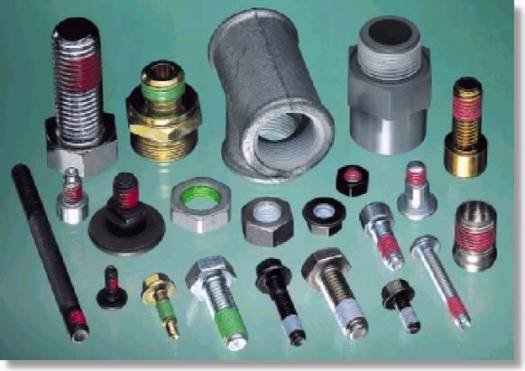 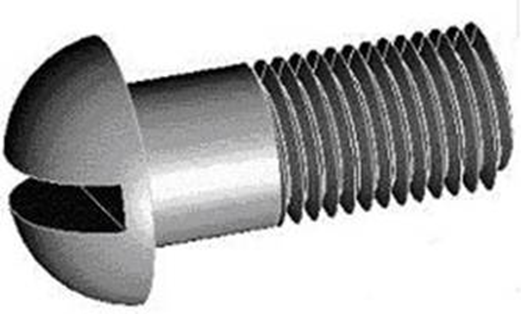 Как правильно измерить диаметр резьбы?
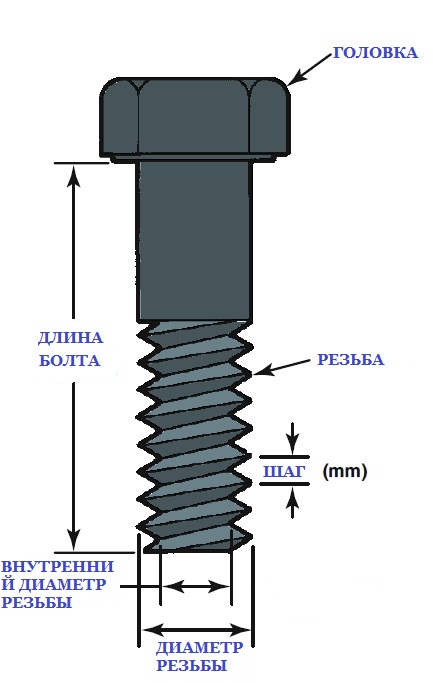 Наружный диаметр резьбы (d) можно измерить с помощью штангенциркуля, при этом учитывается, что фактический диаметр резьбы зачастую меньше номинального размера приблизительно на 0,2 мм (например, диаметр резьбы М8, тогда d=7,8 мм, у болта М10 –  d=9,8 мм).
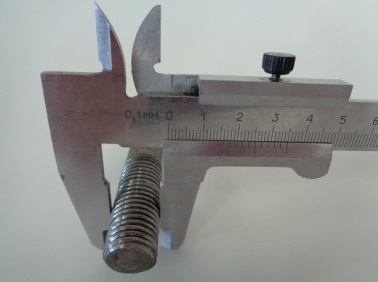 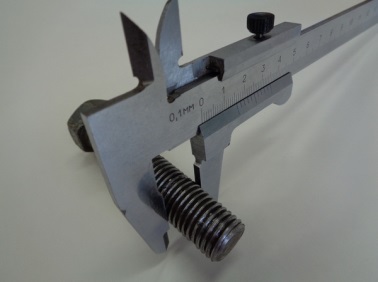 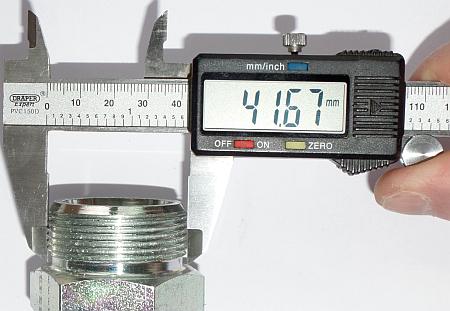 Как правильно измерить диаметр резьбы?
Внутренний диаметр резьбы можно измерить с помощью штангенциркуля на гайке, при этом учитывается, что фактический диаметр внутренней резьбы должен соответствовать формуле: dı=0,85d  (например, диаметр резьбы М10, тогда dı=(0,85х10)=8,5 мм, у болта М8 –  dı=(0,85х8)=6,8 мм).
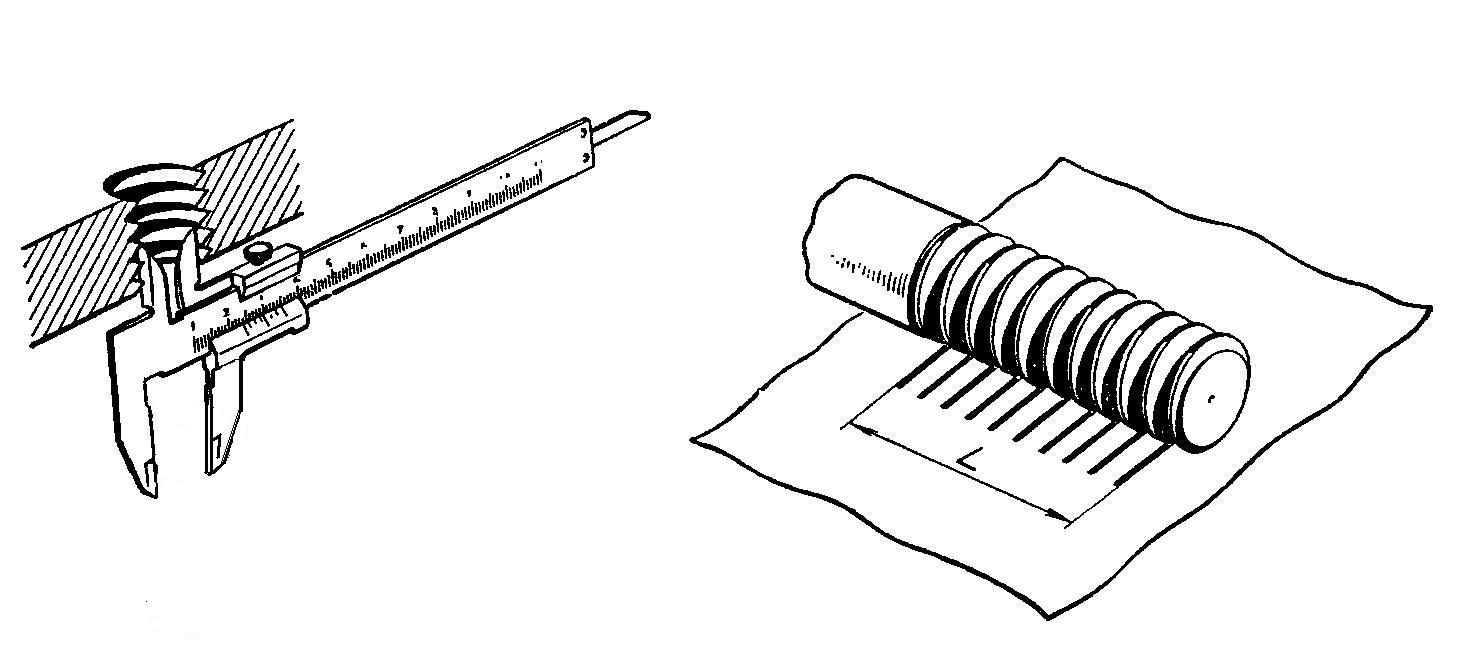 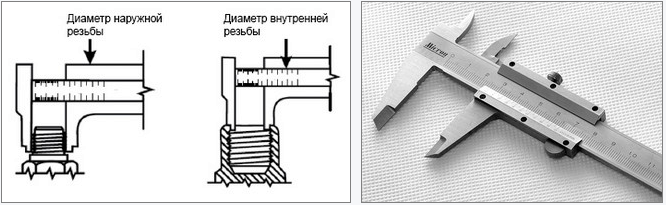 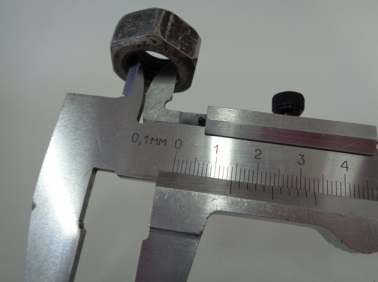 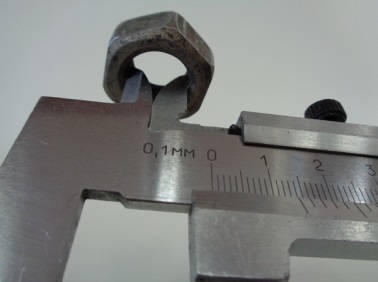 Первичное закрепление знаний
Пробное действие:   подбор 
деталей с одинаковой резьбой
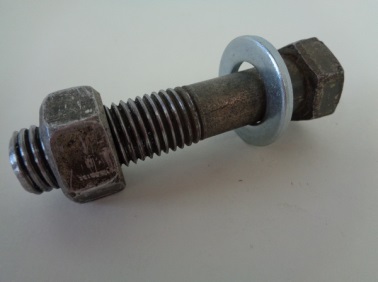 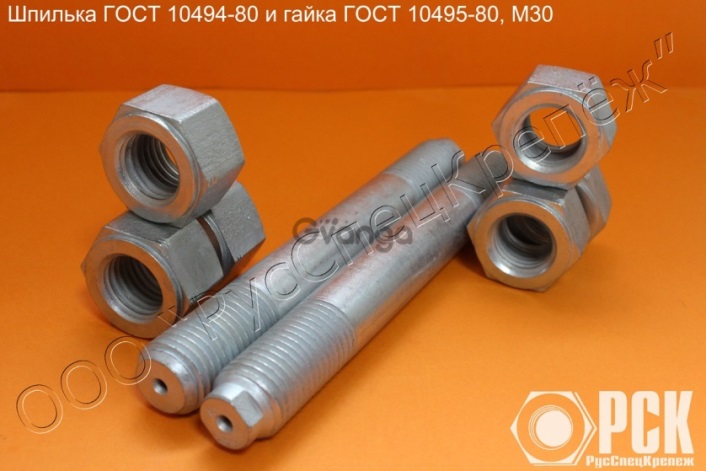 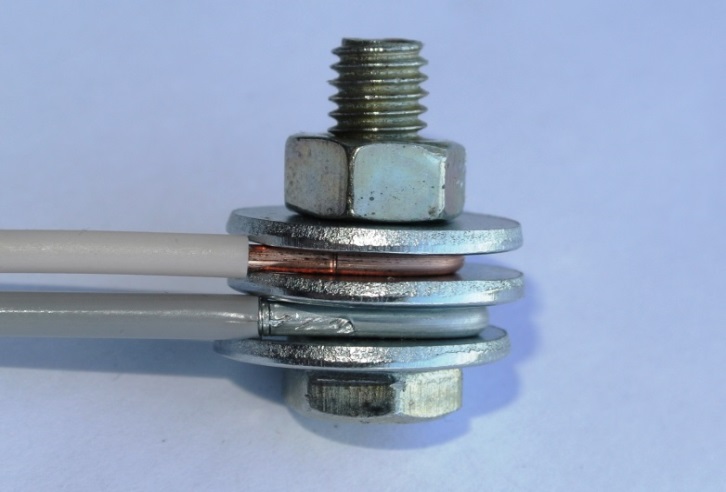 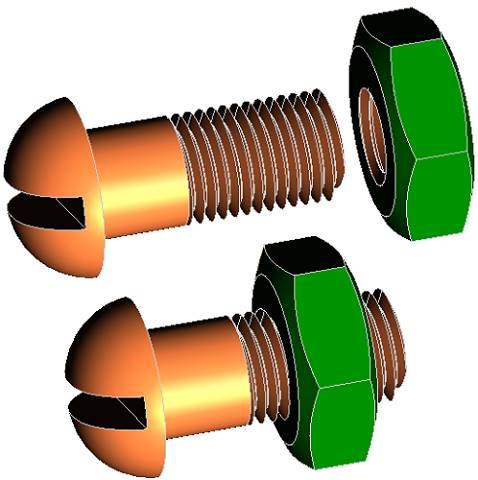 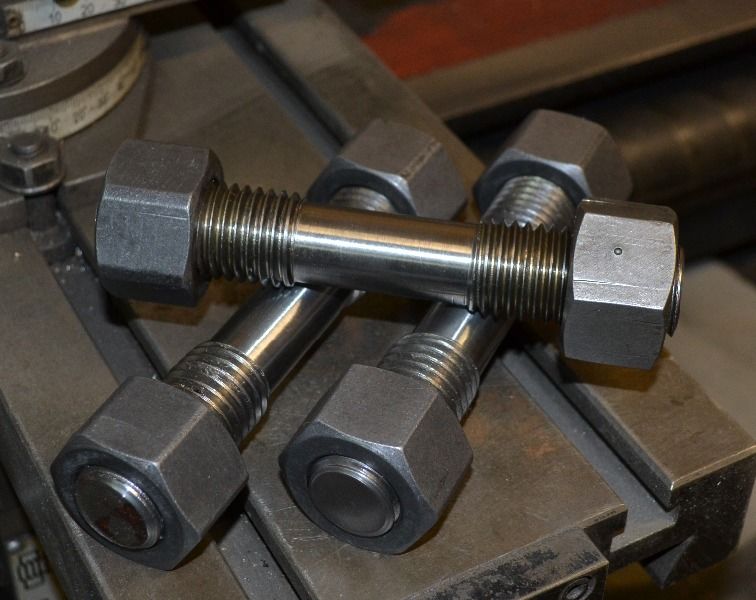 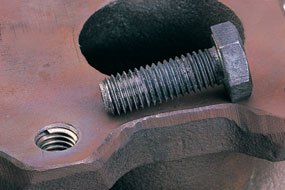 Основные виды резьбовых соединений в трехмерном изображении
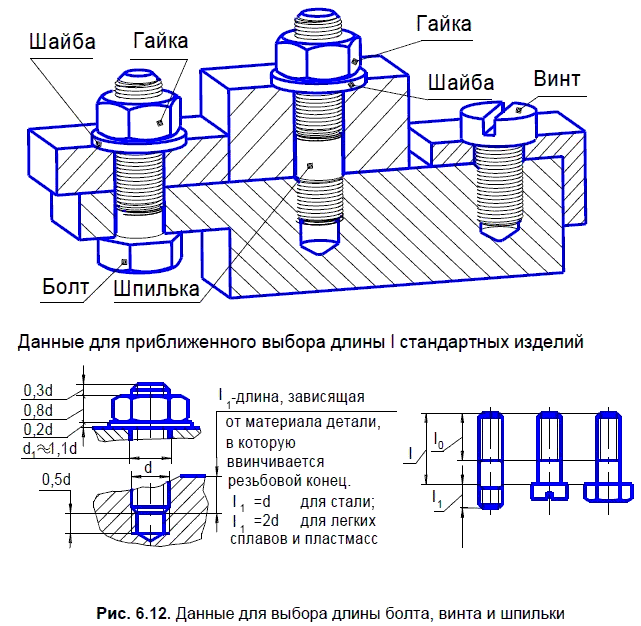 Актуализация знаний
Болтовое резьбовое соединение 
в трехмерном изображении
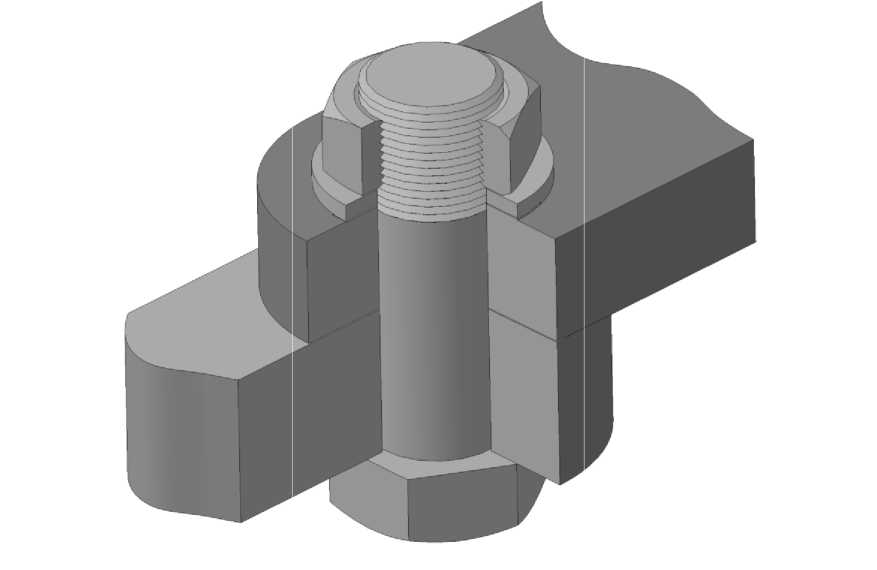 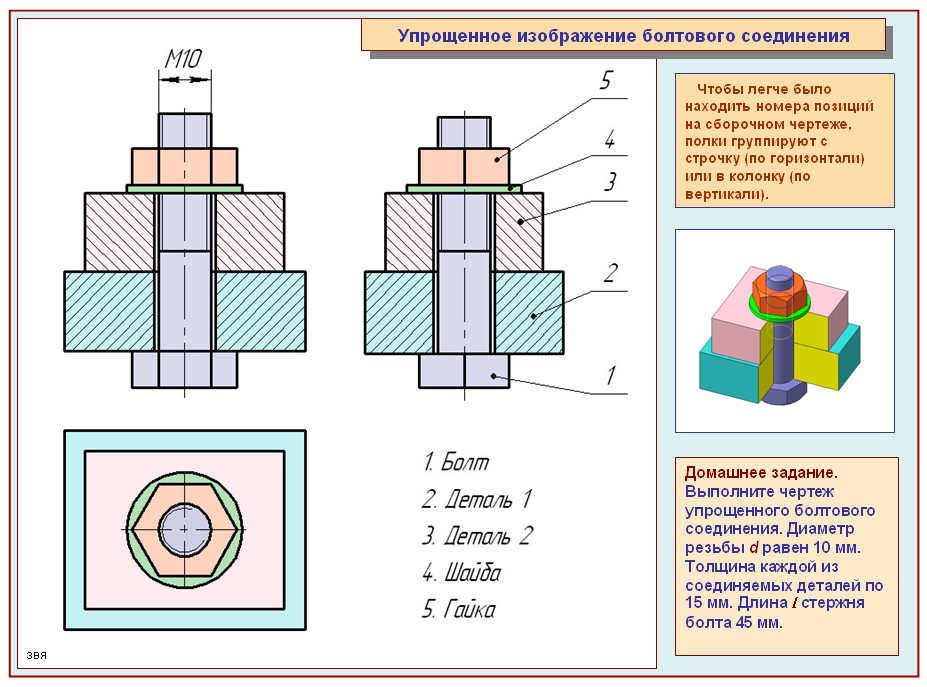 Актуализация знаний
Шпилечное резьбовое соединение 
в трехмерном изображении
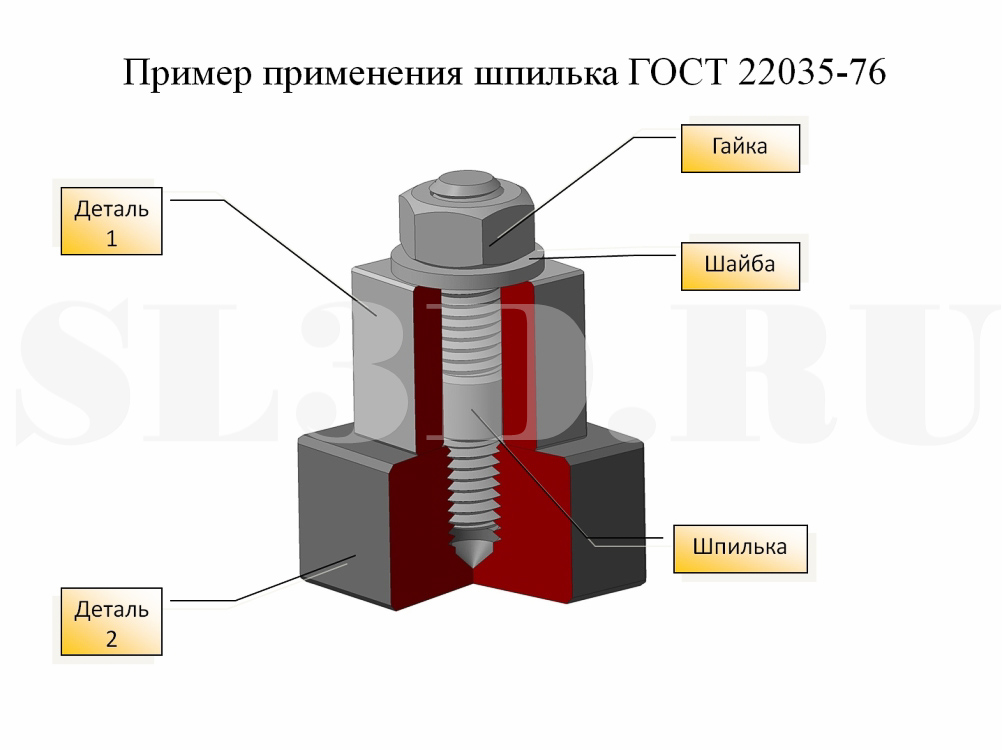 Актуализация знаний
Винтовое резьбовое соединение 
в трехмерном изображении
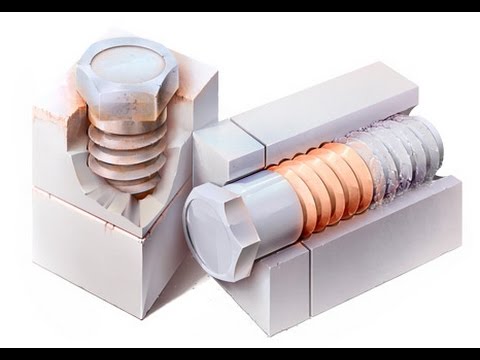 Актуализация знаний
Ожидаемый учебный результат
Общее представление о типовых деталях, содержащих резьбу (болт, гайка, шпилька, винт).
Приобретение навыков инструментального контроля деталей винтовой пары с одинаковой резьбой.
Приобретение навыков самооценки и рефлексии при изучении резьбовых пар на примере машин и механизмов, имеющихся в мастерской.
Постановка проблемы
Лабораторно-практическая работа
Выполните путем измерений и расчетов определение величины элементов резьбы аттестованных болтов, винтов или шпилек. 
Результаты измерений занесите в «Протокол анализа выполненных работ» в колонку «Фактические размеры элементов резьбы».
Получите у учителя «Эталон» – величины элементов резьбы аттестованных деталей.
Выполните сравнительный анализ результатов фактических измерений с эталоном; разницу величин элементов резьбы занесите в последнюю колонку таблицы.
Определение цели урока
Деятельностная цель урока: 
«Инструментальный анализ элементов резьбовых деталей».









  Согласование темы урока: 
«Виды резьбовых соединений.
Инструментальный анализ элементов резьбовых деталей».
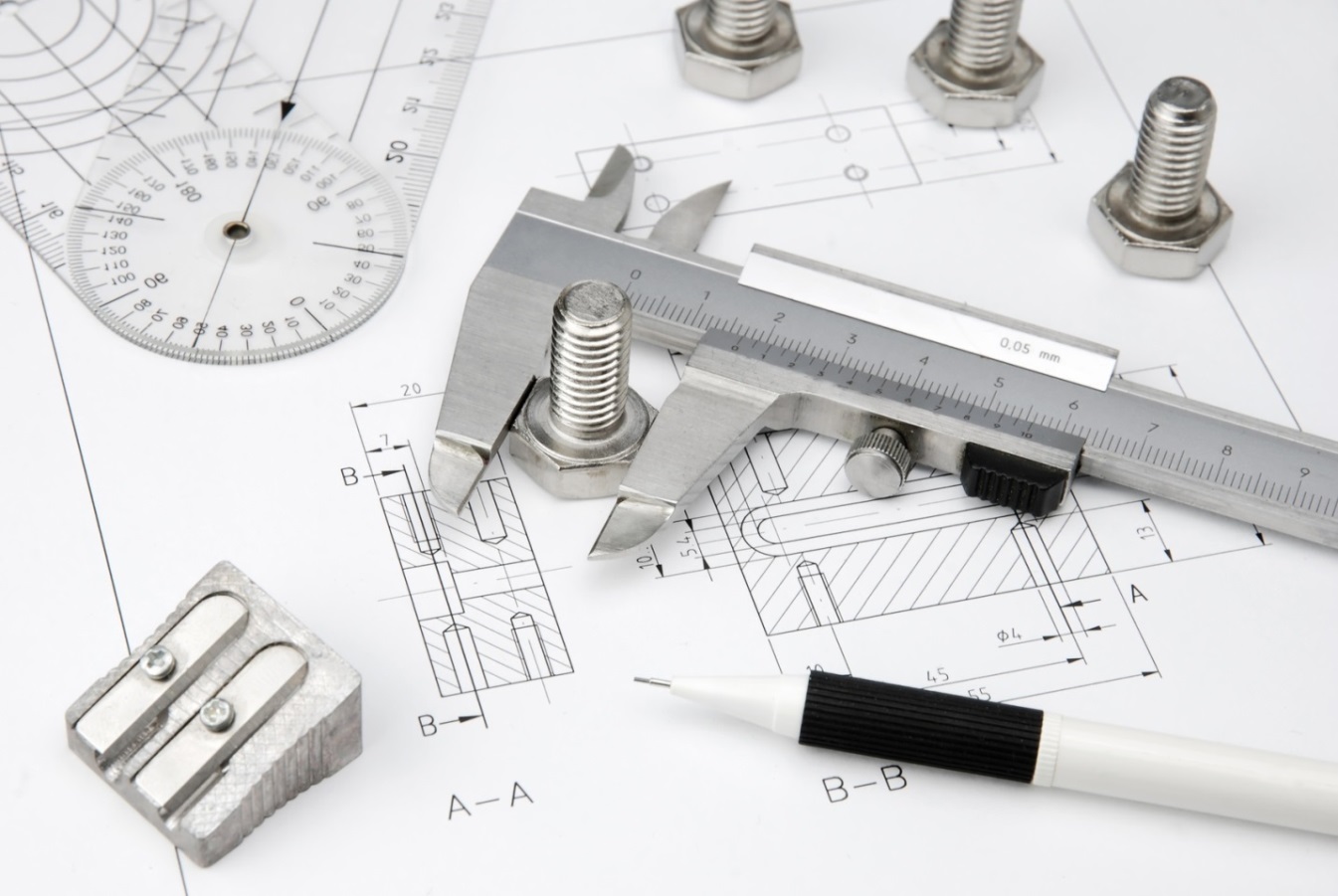 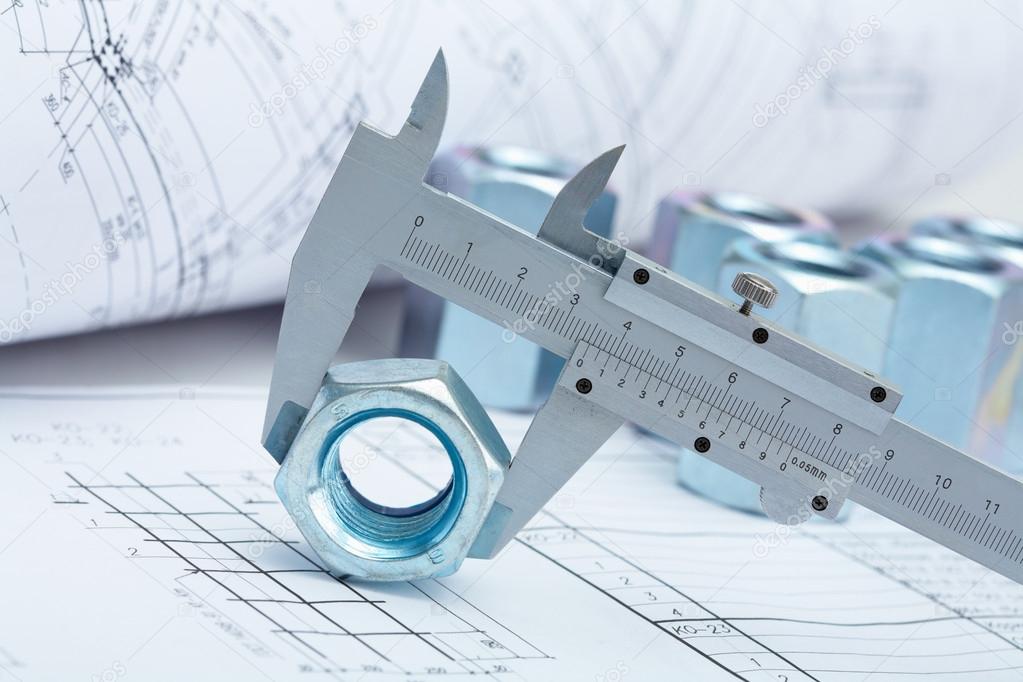 Продукт урока
Протокол анализа выполненных работ.  Элементы резьбы болта № 10
Планирование 
самостоятельной работы
Ознакомиться с материалами для первичного закрепления знаний (Как правильно измерить диаметр резьбы, длину резьбы и т.д.?).
Использовать по выбору вариант обучающего материала для сопровождения самостоятельной работы (измерение элементов резьбы аттестованных болтов, винтов или шпилек).
Освоить алгоритм действий при измерении штангенциркулем элементов резьбы аттестованных болтов, винтов или шпилек.
Заполнить протокол анализа выполненных работ.
Исходный материал для 
самостоятельной работы
Аттестованные резьбовые детали (болт, винт, шпилька и гайка)
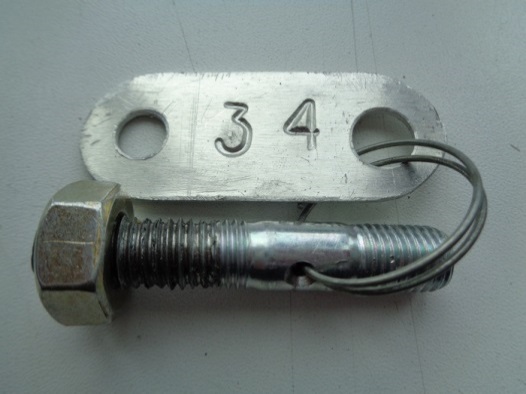 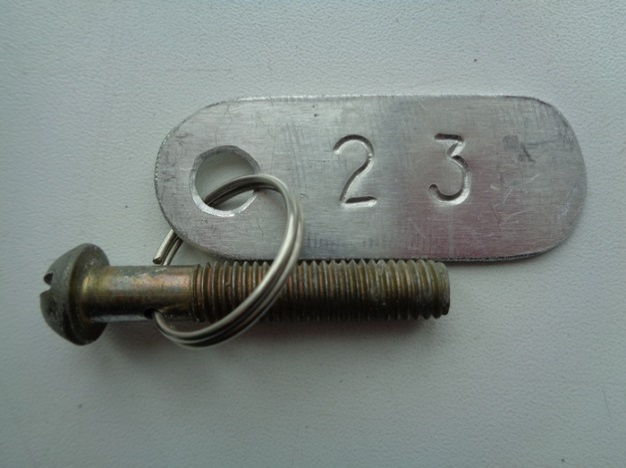 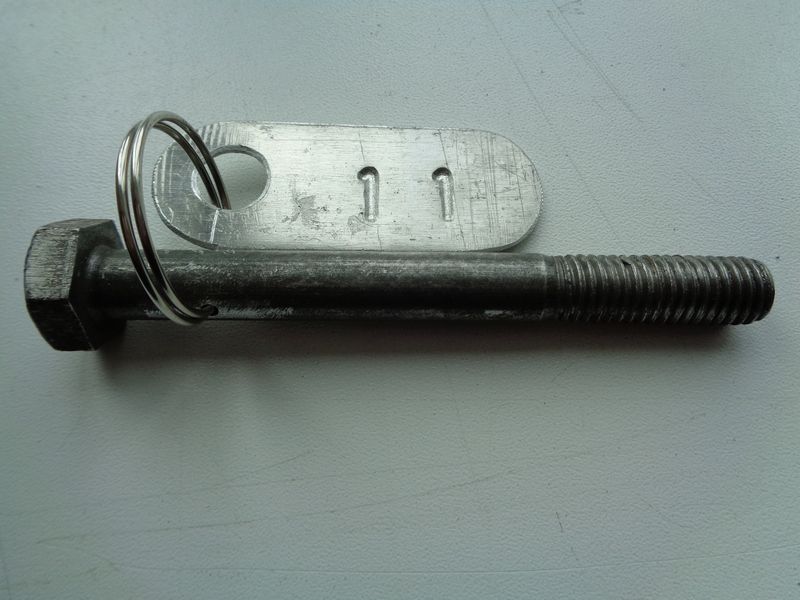 Протокол анализа выполненных работ.  Элементы резьбы болта № 10
Эталон № 10
№10
№10
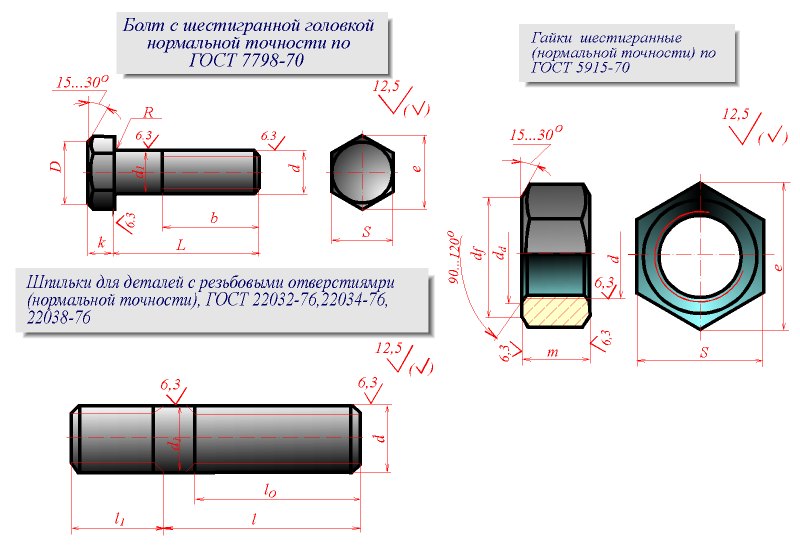 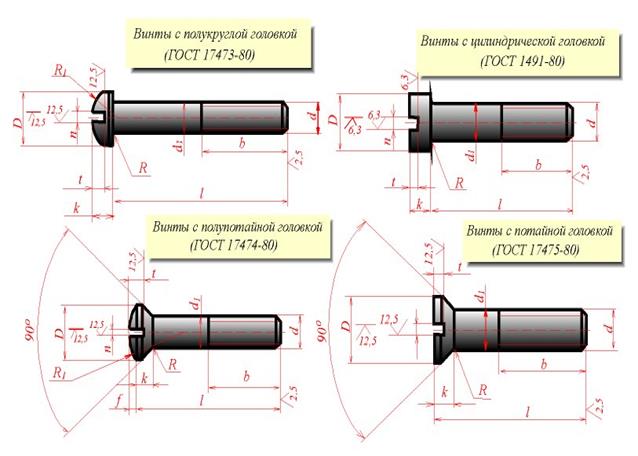 Параметры измерения резьбовых элементов
Технология выполнения 
самостоятельной работы
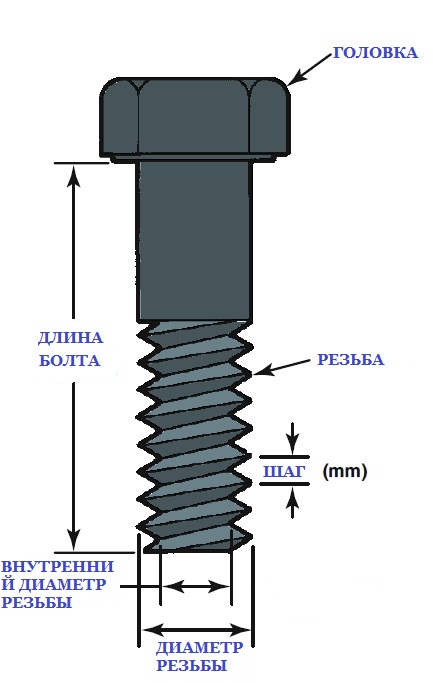 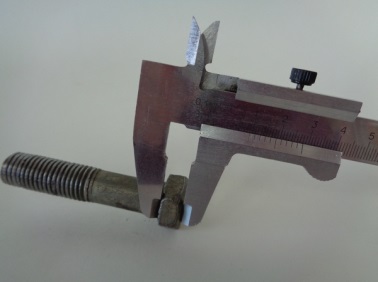 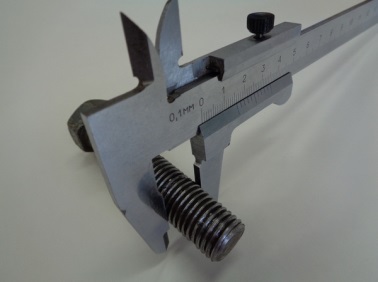 d
H
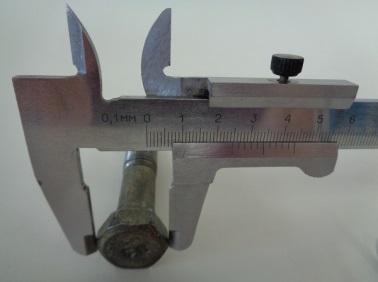 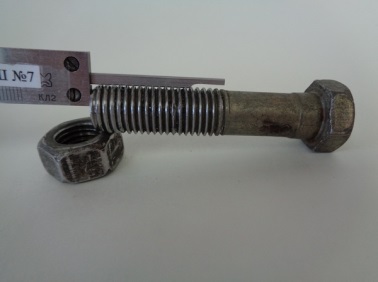 lₒ
D
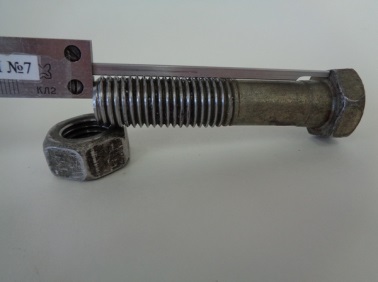 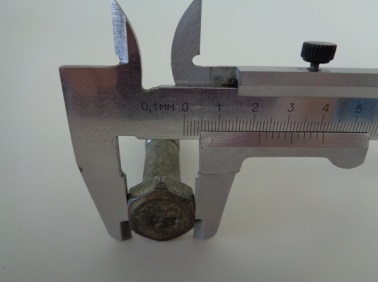 Элементы 
болта
S
l
Технология выполнения 
самостоятельной работы
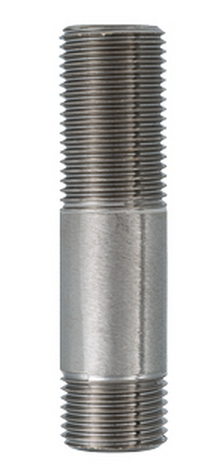 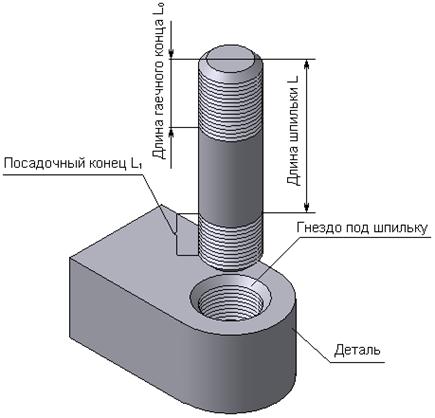 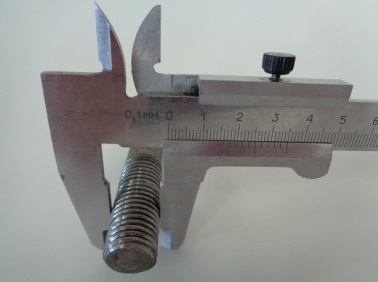 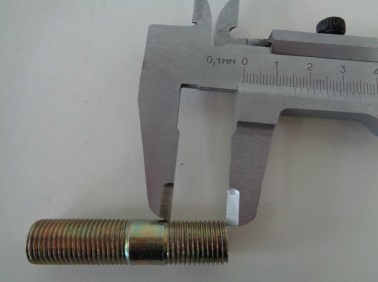 d
lı
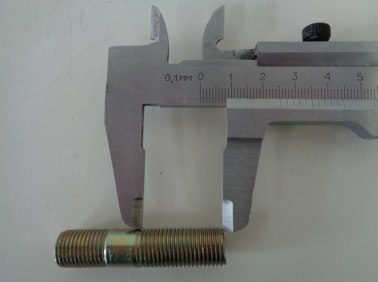 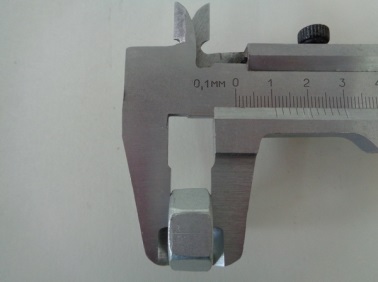 lₒ
H
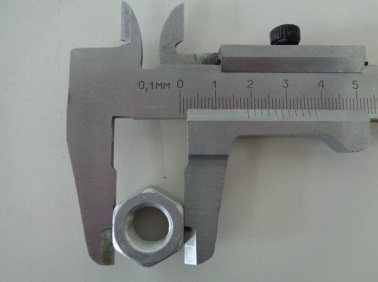 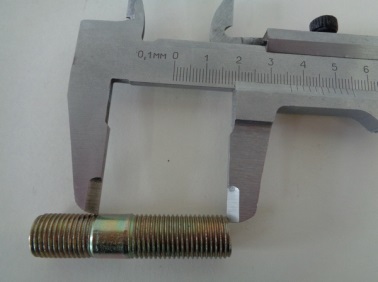 Элементы 
шпильки
l
S
Технология выполнения 
самостоятельной работы
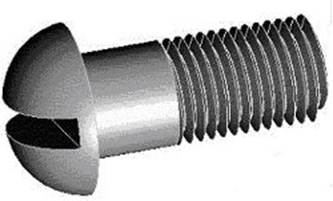 d
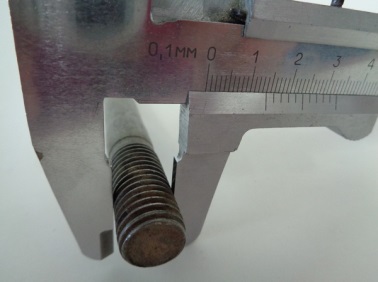 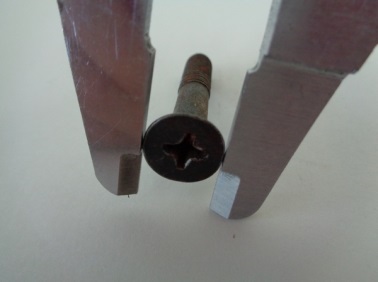 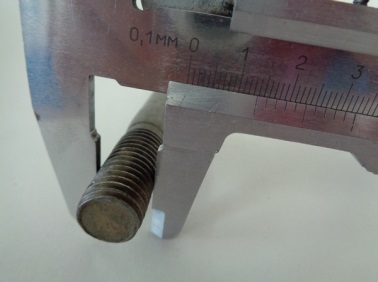 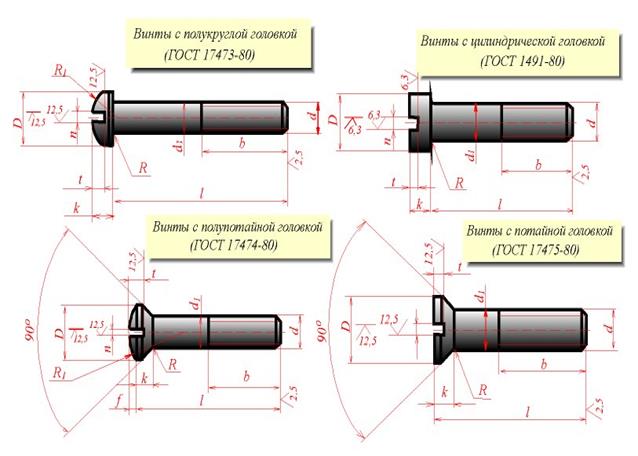 d
D
b
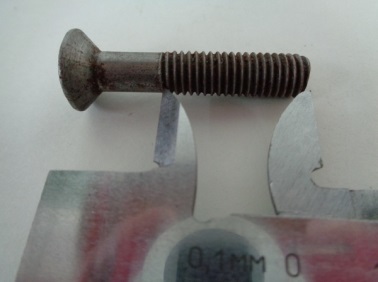 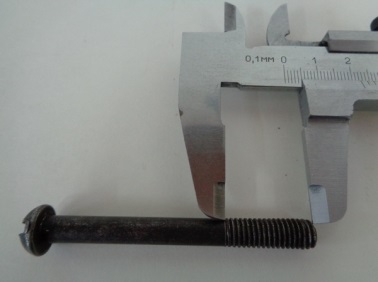 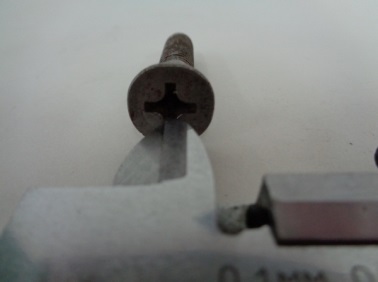 b
n
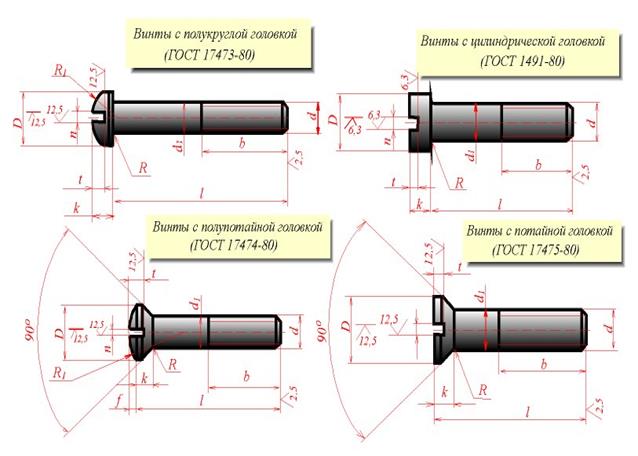 l
D
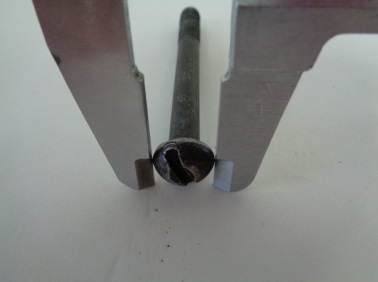 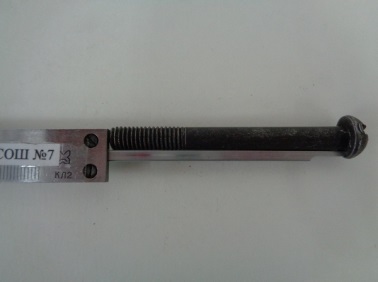 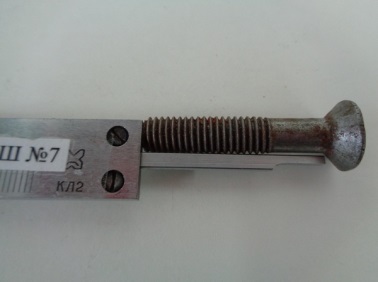 l
k
n
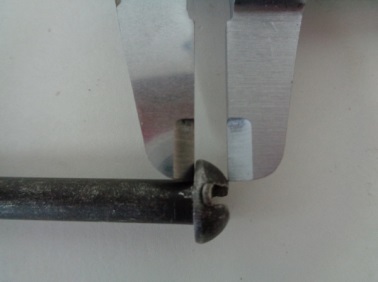 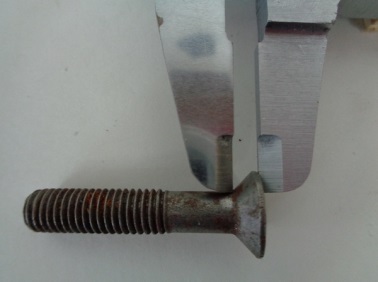 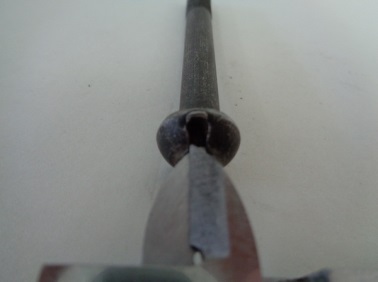 Элементы 
винта
k
Исполнительская рефлексия
Протокол анализа выполненных работ.  Элементы резьбы винта № 20
Сравнение с эталоном
Информация о домашнем задании
Как правильно измерить шаг резьбы?

                              1. С помощью 
                                 резьбомера



                                                            
                                                         2. С помощью 
                                                        штангенциркуля
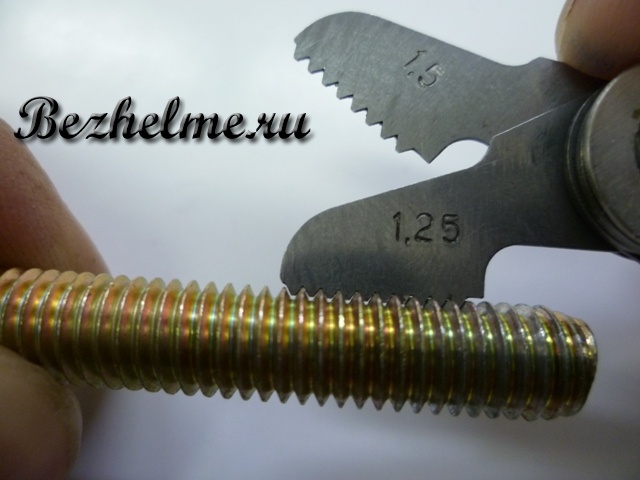 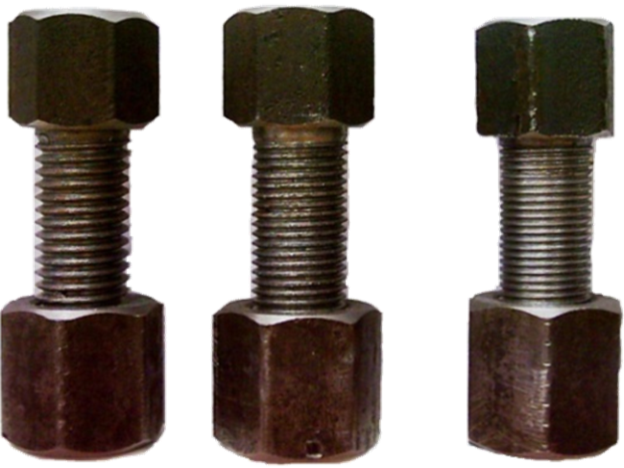 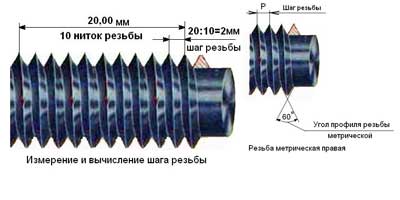 Измерить и вычислить шаг резьбы аттестованной детали
Пример оформления домашнего задания
Протокол анализа выполненных работ.  Элементы резьбы шпильки № 30
Ожидаемый учебный результат
Приобретение опыта самостоятельного комплектования резьбовых соединений и крепежных деталей: болтового, шпилечного и винтового соединений.
Приобретение навыков инструментального контроля элементов резьбы аттестованных болтов, винтов, шпилек и гаек.
Приобретение навыков самооценки и рефлексии при оформлении протокола анализа выполненной работы.
Практическая значимость
Приобретенный опыт самостоятельного измерения элементов резьбы болтов, винтов, шпилек и гаек с помощью штангенциркуля позволит трансформировать навыки определения элементов резьбы в умения производить замену деталей с нарушенной резьбой
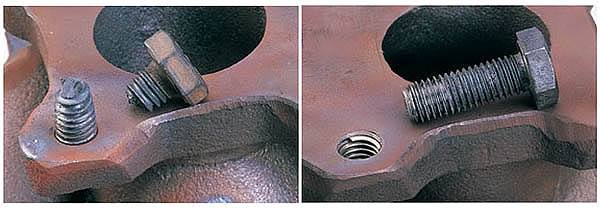 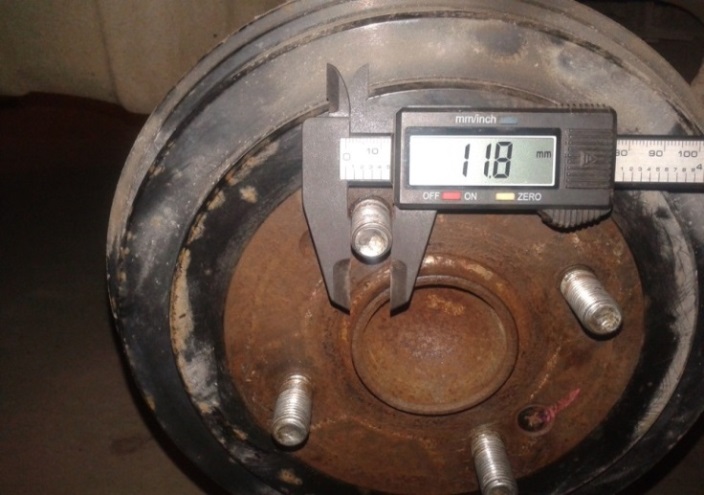 Итог урока
Критерии оценки качества 
 работы на  данном уроке
1. Правильность выполнения приемов измерения элементов резьбы с помощью штангенциркуля.
2. Правильность выполнения записей фактической величины элементов резьбы аттестованных болтов, винтов или шпилек в протоколе анализа выполненной работы.
3. Правильность выполнения сравнительного анализа результатов фактических измерений с «эталоном» величин элементов резьбы аттестованных деталей (допустимая ошибка не более 0,5 мм).